Earth science
Overview
Earth’s Structure
Geologic Time Scale
Plate Tectonics
Plate Boundaries
Volcanoes
Earthquakes
Rocks and Rock Cycle
Soil Formation
Earth’s Structure
Core
16% of Earth’s volume
31% of Earth’s mass
2 regions
Solid inner core – iron, nickel, high density
Liquid outer core – iron, nickel, sulfur, oxygen
Mantle
82% of Earth’s volume
68% of Earth’s mass
Magnesium and iron-rich minerals 
Convection currents caused by heat from the core
Asthenosphere
Region of partially melted rock at the surface of the mantle
Density differences cause small-scale convection currents
Earth’s Structure
Crust
1% of Earth’s volume
2% of Earth’s mass
Silicon, aluminum, calcium, sodium, potassium
2 types
Continental crust – less dense, rich in aluminum and silicon
Oceanic crust – more dense, more iron 
Lithosphere
The crust and uppermost portion of the mantle
Broken into tectonic plates that move with convection of the asthenosphere
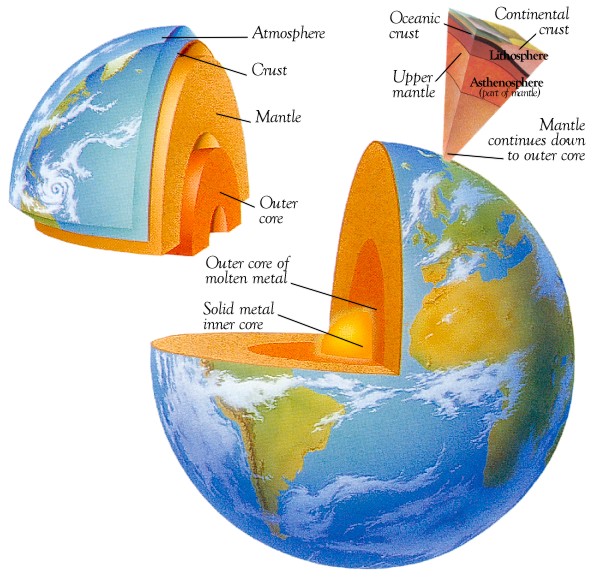 _______________
Geologic Time Scale
Based on petrology (origin of rocks), stratigraphy (layering of rocks), and paleontology (evolution of life)
Absolute ages have been assigned based on radioactive dating
Eons  Eras  Periods  Epochs
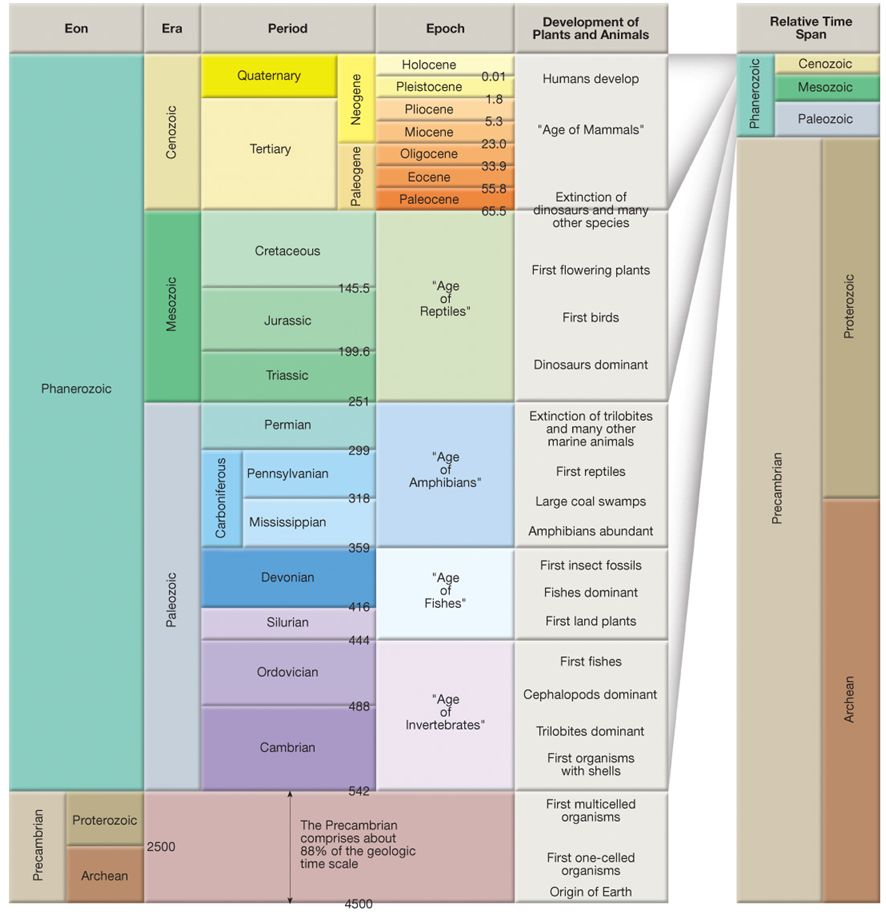 Plate Tectonics
Seven large plates, several smaller ones
Constant motion (a few cm per year) driven by convection
Interactions occur at plate boundaries
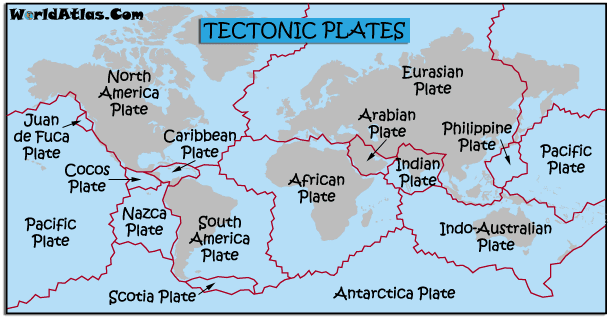 Plate Boundaries
Convergent – two plates collide
continental-continental – crusts will compress into high mountain ranges (Himalayas)
continental-oceanic – more dense oceanic crust will sink below continental crust
Creates a subduction zone
Usually results in an ocean trench (Mariana Trench)
Subducting plate melts and may rise to form volcanoes (Japan)
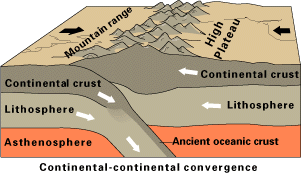 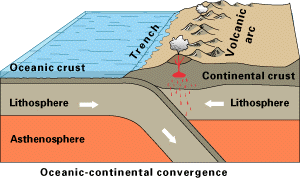 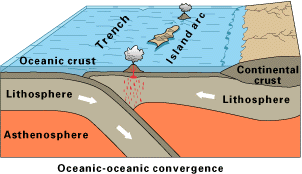 http://www.wwnorton.com/college/geo/egeo/flash/2_6.swf
Plate Boundaries
Divergent – two plates move away from each other
magma rises through crack, creating new crust (Mid-Atlantic Ridge)
volcanoes can form (Iceland)
Transform – two plates slide past one another (San Andreas Fault)
builds up strain in rocks; often resulting in earthquakes
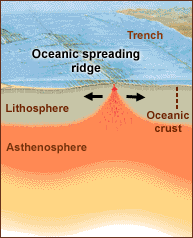 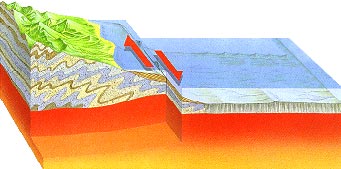 Volcanoes
Occurs when magma reaches Earth’s surface through a crack or vent in the crust
Commonly occur at plate boundaries (about 80% at convergent boundaries where one plate subducts)
Can release lava, solid rock and ash, water vapor, or gas (CO2 or SO2)
Classified according to material ejected
Volcanoes
3 types
composite – steep-sided, symmetrical cones, built of layers of lava and ash, crater at summit (Ex. Mt. Fuji, Mt. Ranier)
 shield – broad, gently sloping cones, built of lava flows (Ex. Mt. Kilauea)
cinder cones – steep-sided cones, crater at summit, built of layers of cinders (Ex. Sunset Crater)
lava domes – rounded, steep-sided dome, built of lava piled up around the vent, common on craters or flanks of composite volcanoes (Ex. Mt. St. Helens)
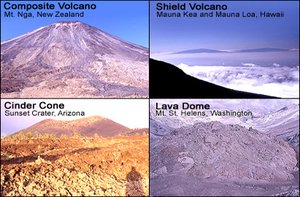 Earthquakes
Occurs when a built up strain in rock is suddenly released
Most often occur at breaks in rock masses, called faults
80% occur near convergent plate boundaries
Region where the rupture occurs is the focus
Point on Earth’s surface directly above the focus is the epicenter
Quakes under the ocean can trigger tsunamis
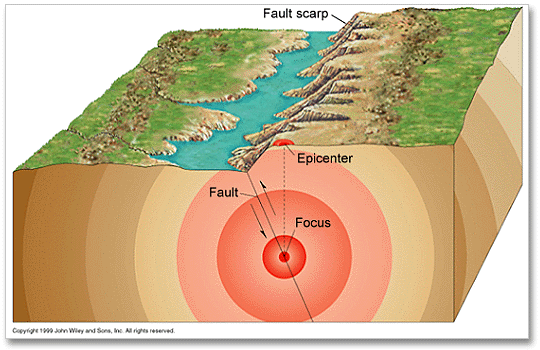 Earthquakes
Waves of energy move away from the focus and travel through the earth
Total energy released is the magnitude
Waves measured by seismographs
Richter Scale indicates magnitude of quake
Richter Scale is logarithmic – each increase in number means a 10-fold increase in wave intensity, which corresponds to a 32-fold increase in energy
Rocks
3 groups
igneous – formed when magma cools and crystallizes (Ex. basalt, granite)
sedimentary – formed by consolidation of weathered fragments, precipitation of minerals from solution, or compaction of the remains of living organisms (Ex. limestone, shale, coal)
metamorphic – formed when igneous, sedimentary, or metamorphic rock undergoes extreme heat and pressure (Ex. marble, slate)
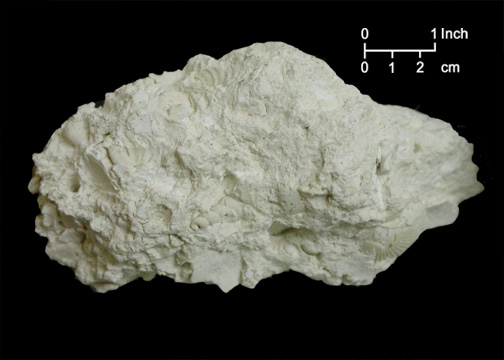 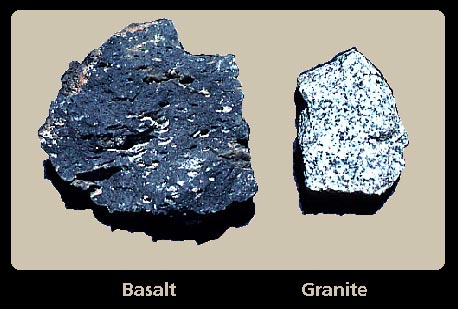 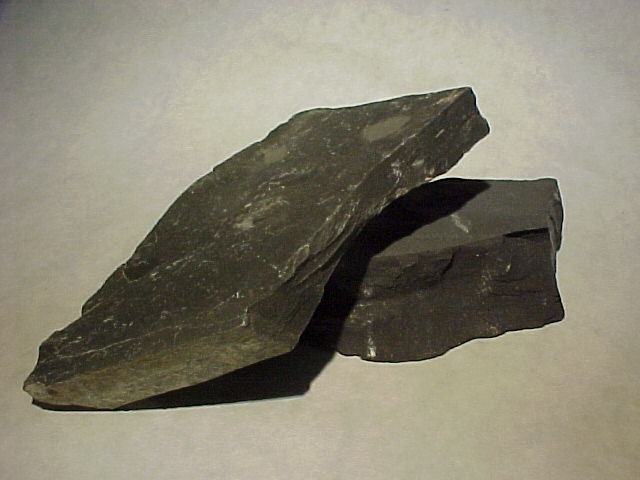 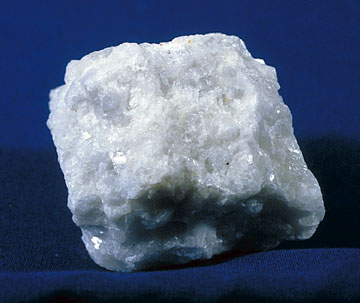 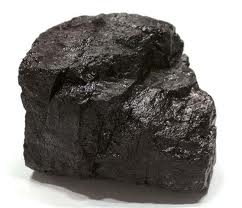 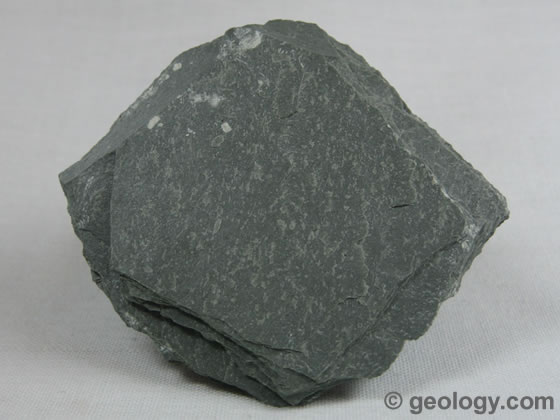 Rock Cycle
Processes:
melting/cooling
compaction/cementation (together called lithification)
weathering (breaking down of rock)/erosion (movement of fragments)
metamorphism (heat and pressure)
uplift
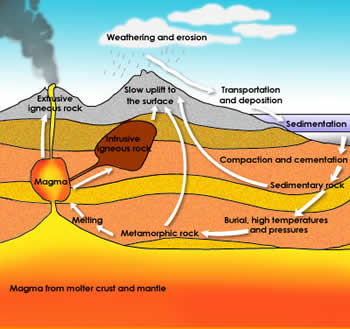 Soil Formation
Components of soil:  water, inorganic eroded parent material, air, organic matter
Formation begins with unconsolidated products of weathering
Weathering can be physical (ex. water seeping into cracks and freezing) or chemical (ex. dissolution of minerals by acid rain) – physical more common in cold and dry climates; chemical more common in warm or moist climates
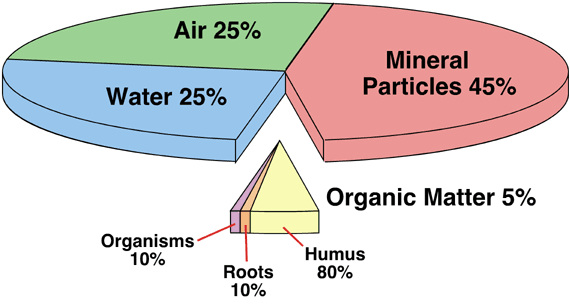 Soil Formation
Once in formation environment, organic material and sediments are added and living organisms become incorporated 
Living components break down organic matter and release nutrients into the soil (nitrogen, potassium, phosphorus)
Nutrients are used and recycled by plants and other organisms
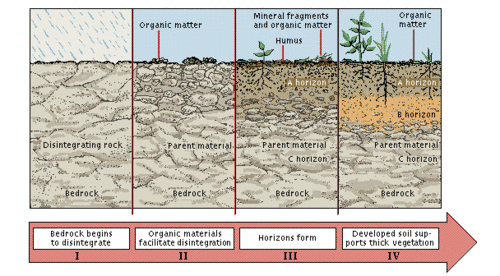 Soil Formation
Formation influenced by
climate: temperature affects rates of chemical reactions; precipitation affects soil pH and leaching
parent material: varies from region to region, can affect pH and texture 
vegetation: affects rate at which nutrients in soil are recycled and type and amount of organic matter in soil, soil erosion, and micro-organisms in soil
topography
time
Soil
Humans affect soils by plowing, irrigation, and mining
Topography of a region affects runoff, erosion, and solar energy intake
Formation is a continuous process
Soil changes as organic matter input and mineral content change
Takes much longer to form than to destroy
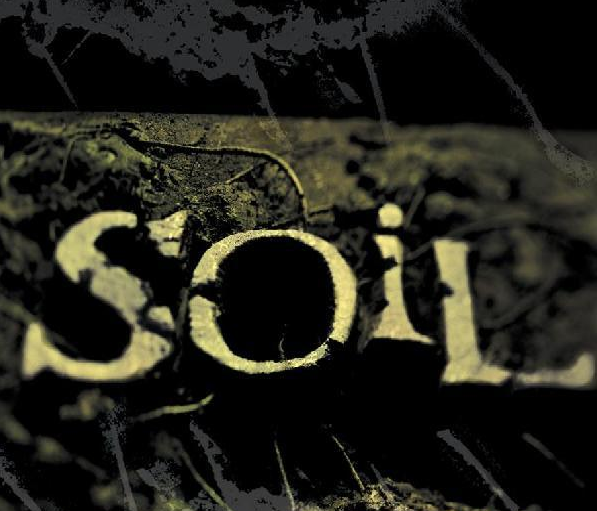